Language Awareness for Key Stage 3
4: Parts of Speech — Part I
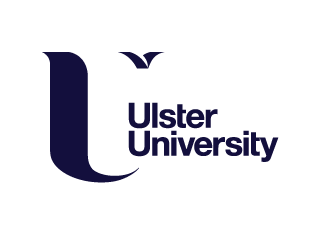 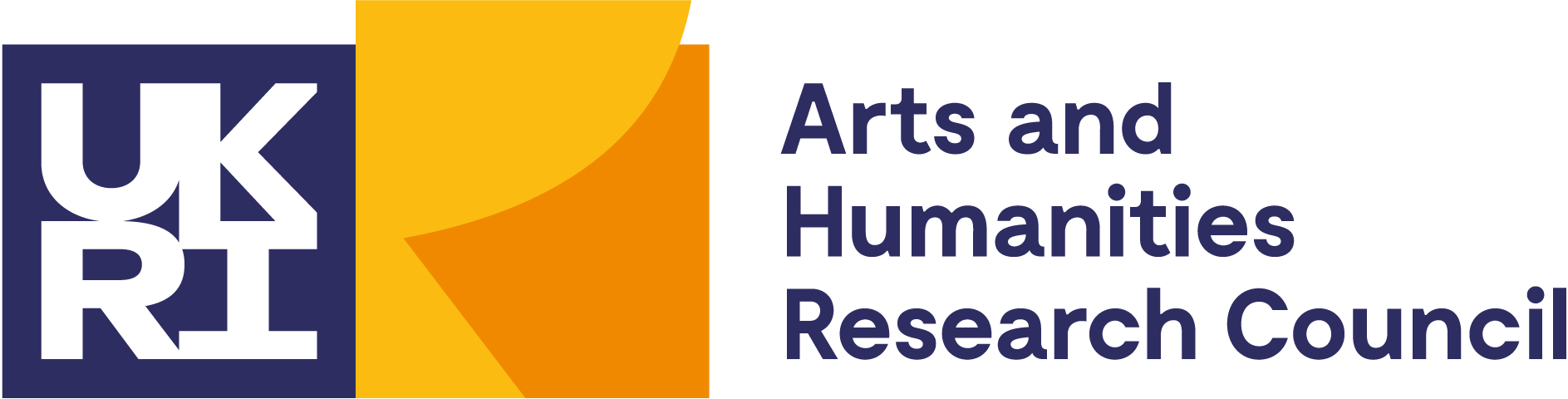 1
Roadmap
You may have already learnt some things about parts of speech (e.g. nouns, verbs…)
Every word in every language is a specific part of speech (grammatical category)
If you know what that part of speech is, that tells you how the word can be used
The parts of speech are different from each other, but each of them shows similar behaviours in all languages
In the next three lessons, we will provide an overview of what the parts of speech are and of their relationships
We can begin by looking at nouns and verbs
2
Noun & Verb
​Nouns and verbs are perhaps the most fundamental parts of speech
All languages have nouns and verbs
All languages use nouns differently from verbs, and vice versa
3
Noun & Verb
There are some sentences made only of nouns and verbs
​Fish swim
​Cows eat grass
4
Noun & Verb
People sometimes say that nouns are words for things (stick, stone, tree) and verbs are words for actions (run, jump, kick)
The full picture is a bit more complicated
There are many nouns that refer to actions as well (a jump, a kick, an action)
There are many verbs that do not refer to actions at all (know, like, remain, forget)
What a verb like forget refers to is neither a thing nor an action
This is also true of a noun like forgetfulness
5
Activity
Take some time to think of nouns and verbs other than the ones shown here
Which ones refer to things?
Which ones refer to actions?
Which ones are harder to classify as things or actions?
6
Noun & Verb
Whether we refer to something using a noun or a verb depends on how we want to use it in a sentence
I like bikesI like dreamsI like running
Yesterday I bikedYesterday I dreamtYesterday I ran
When we use dream as a noun, we are talking about an experience
When we use dream as a verb, we are talking about the process of having this experience
7
Noun & Verb
Does this mean that there is no truth to the idea that nouns are things and verbs are actions?
Not necessarily
8
Noun & Verb
The most typical nouns are words like tree, referring to things
The most typical verbs are words like run, referring to actions
In a way, when we use a noun to refer to something, we’re saying that it’s more like a thing
When we use a verb to refer to something, we’re saying that it’s more like an action
9
Noun & Verb
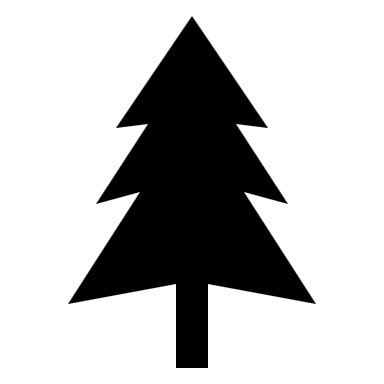 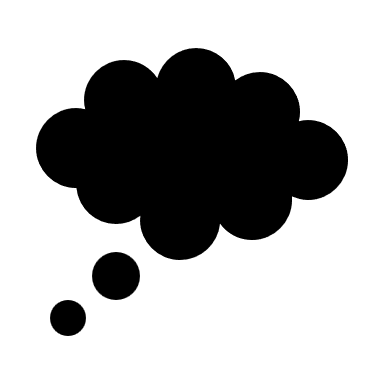 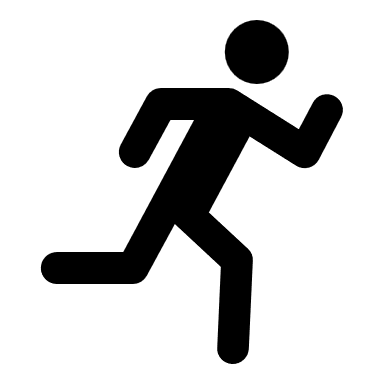 10
Noun & Verb
It’s possible to use nouns to create verbs
From the noun bike we can create a verb to bike, meaning ‘ride a bike’
However, this is not possible with all nouns
There is no verb to car; instead, we have to say drive/ride in a car
11
Noun & Verb
It’s also possible to use verbs to create nouns
There are many different ways of doing this
​swim → a swim
​speak → a speech
​destroy → destruction
12
Activity
Take some time to think of different nouns
Can you turn them all into verbs?
How many ways of doing this can you find?
13
Noun & Verb
In a language like English, it is not always possible to tell from the shape of a word whether it is a noun or a verb
​swim/swim
​dream/dream
​love/love
In some other languages, like Latin, nouns and verbs usually have different forms
​natatio/natare
​somnium/somniare
​amor/amare
Each pair of words means the same thing in Latin and English
14
Noun & Verb
However, even in English it’s possible to tell whether something is a noun or a verb by how it’s used
one dream → two dreams
I dream → I dreamt
We will spend more time on number and tense later
Nouns have number: they can express quantity
Verbs have tense: they can express position in time
15
Language and Thought
​Nouns and verbs can provide different ways of expressing the same concept
A concept like dreaming or swimming can be seen as a thing and expressed by a noun
The same concept can also be seen as a process and expressed by a verb
There is no difference in what dreaming or swimming involves in the real world
Instead, this is a distinction in language, about how we organise our sentences
16
Language and Thought
​Cows eat grass
​Nouns are used for the subject and object of a sentence
As we have seen, in English the subject and the object go on either side of the verb
They refer to the participants in an event (e.g. cows, grass)
The verb is central to the sentence
It identifies the event, to say what is happening with the cows and the grass
17
Language and Thought
Language is a basic human feature
All languages express thoughts, from abstract ideas to more concrete things
Any thought can be expressed in more than one way
Looking at nouns and verbs can show us some of the different ways that thoughts can be expressed in language
18
Conclusion
​Nouns and verbs are two of the most basic parts of speech
​Nouns are for whatever is ‘thing-like’, but not just for actual things
​Verbs are for whatever is ‘action-like’, but not just for actual actions
Often the same concept can be expressed both as a noun and as a verb
However, nouns and verbs play different roles in a sentence
The use of nouns and verbs shows the freedom that people have in putting their thoughts into words
19